Theory of charge-sensing-based  noisy readout of semiconductor qubits
Domonkos Svastits
Budapest University of Technology and Economics

Joint work with Gábor Széchenyi, Daniel Loss, Stefano Bosco and András Pályi
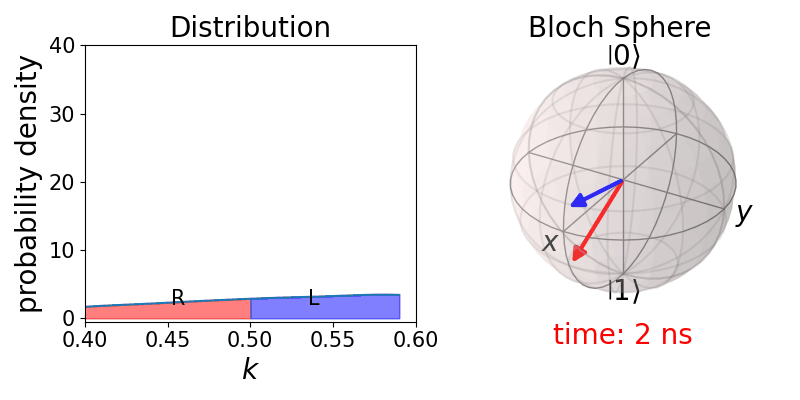 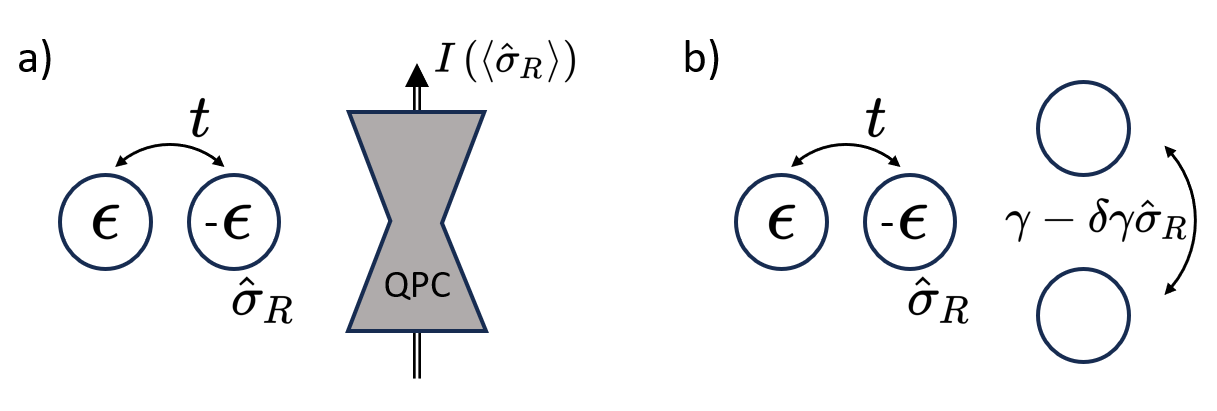 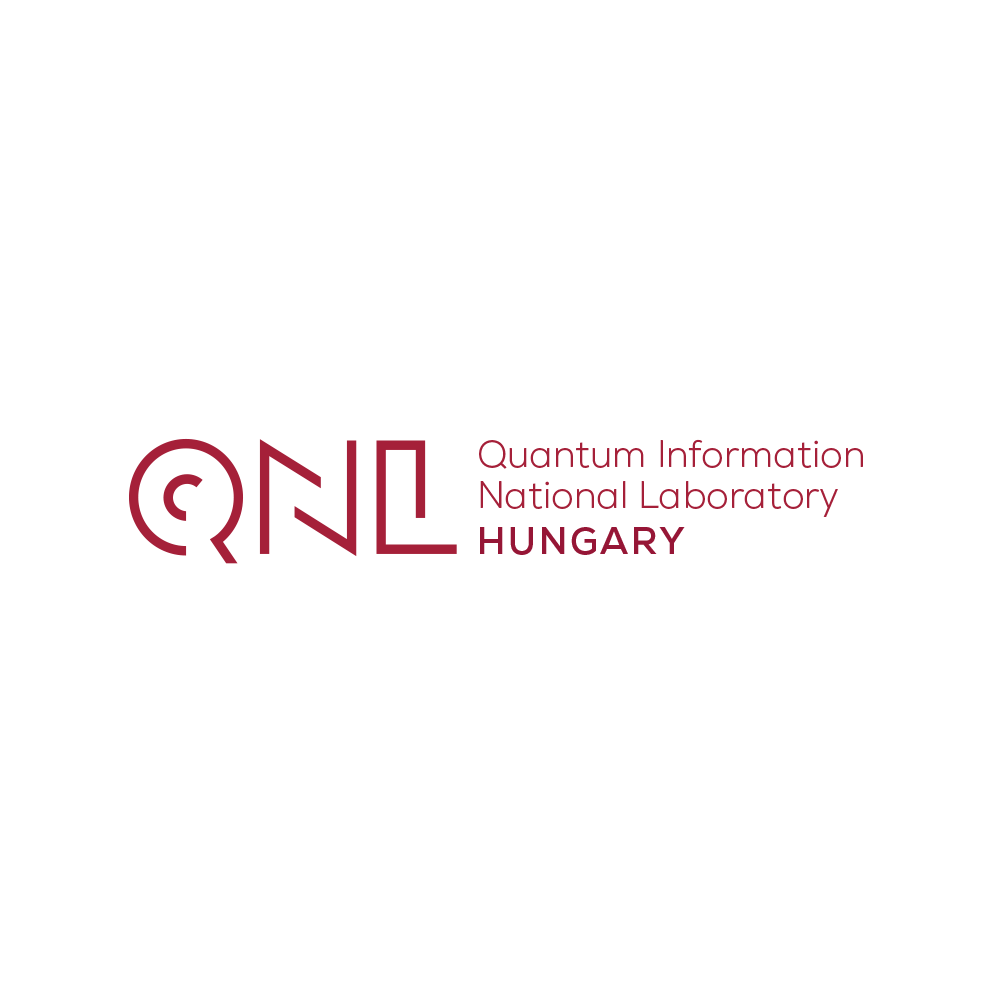 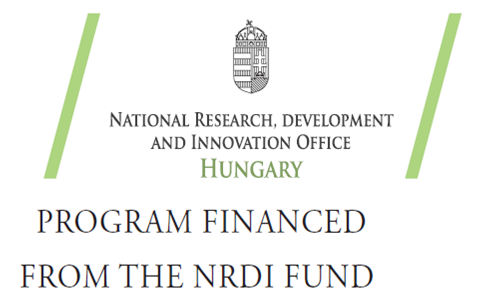 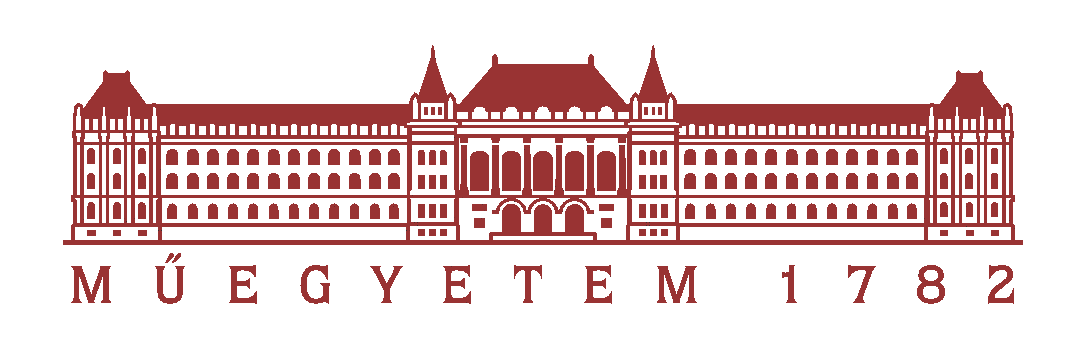 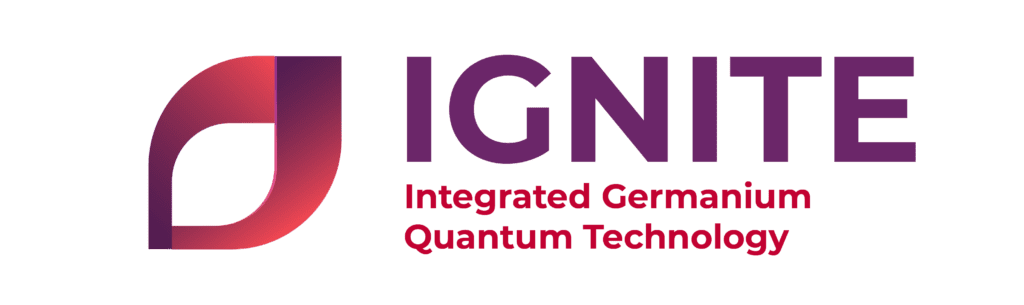 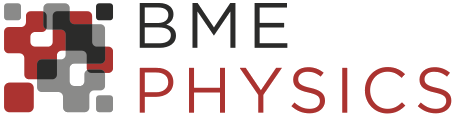 1/9
The qubit measures qubit model
Model Hamiltonian:
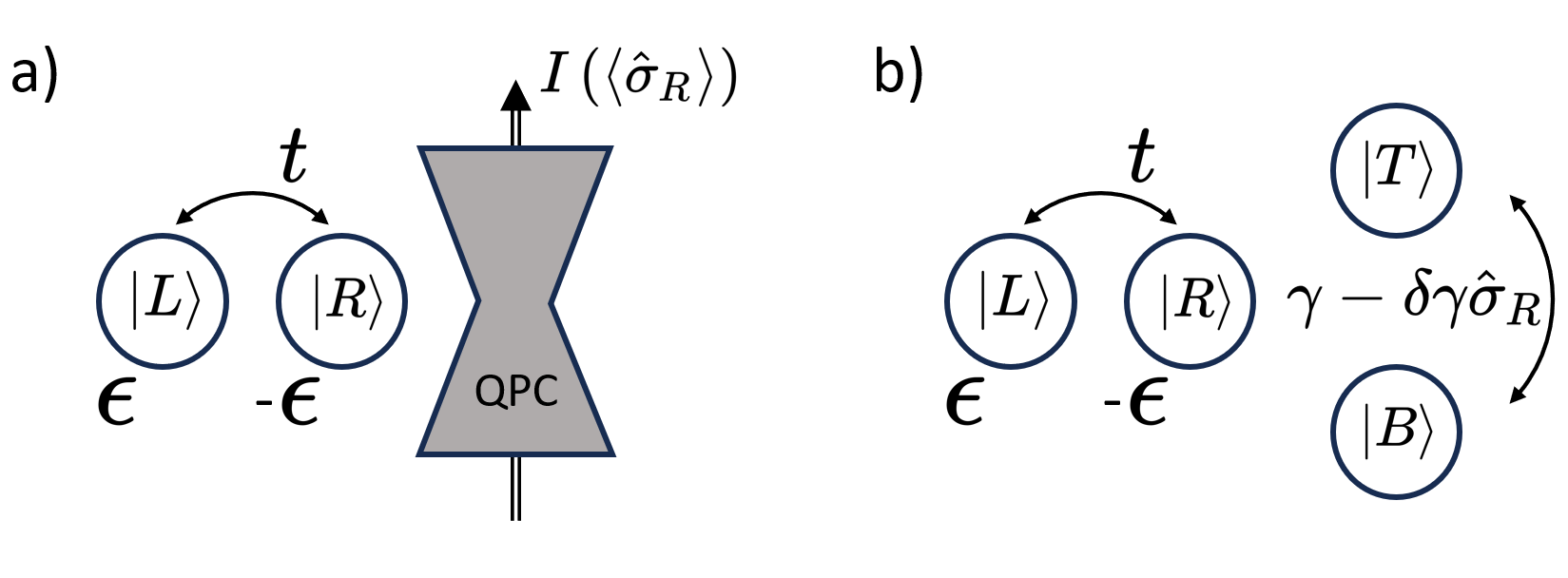 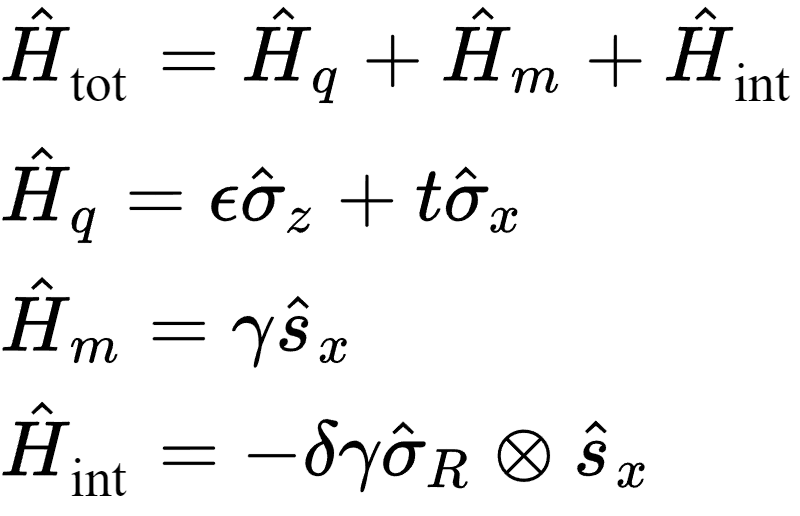 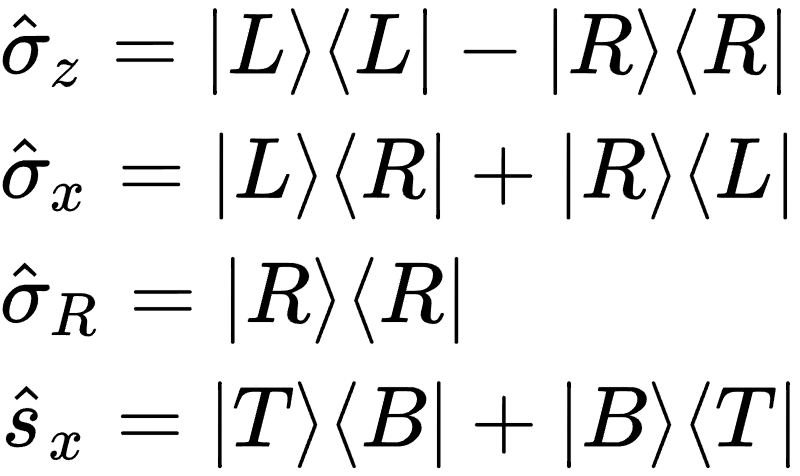 Data qubit
Meter
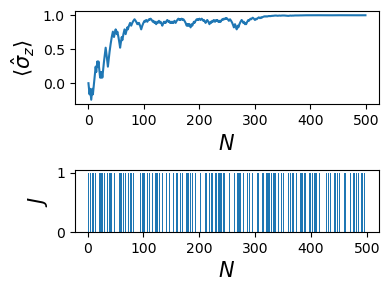 2/9
The initial qubit state is inferred based on the average current
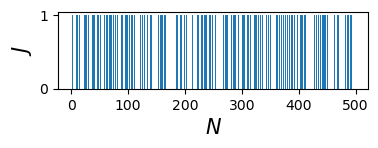 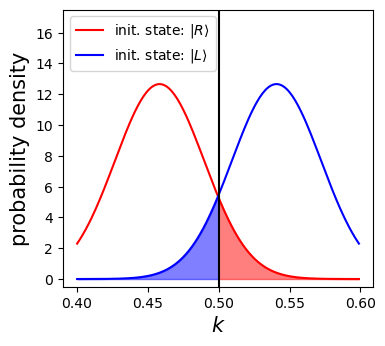 3/9
The computational basis states are stable for zero residual tunneling
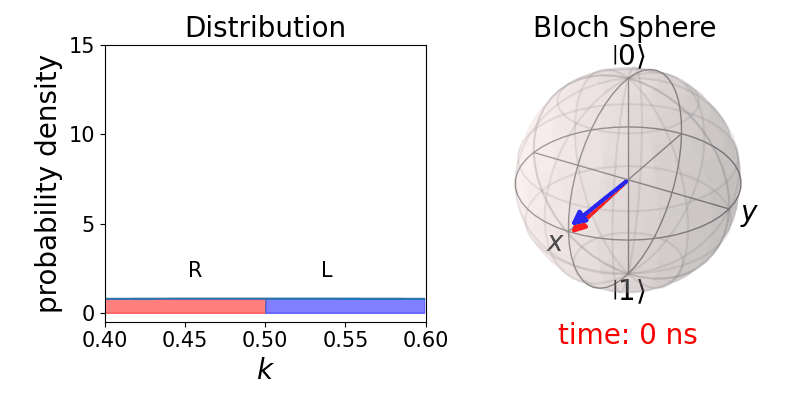 4/9
Residual tunnelling amplitude induces relaxation
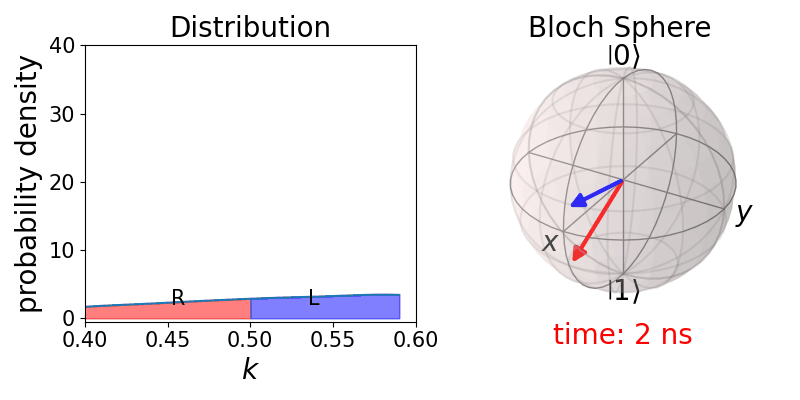 5/9
The optimal integration time depends on the magnitude of the residual tunnelling
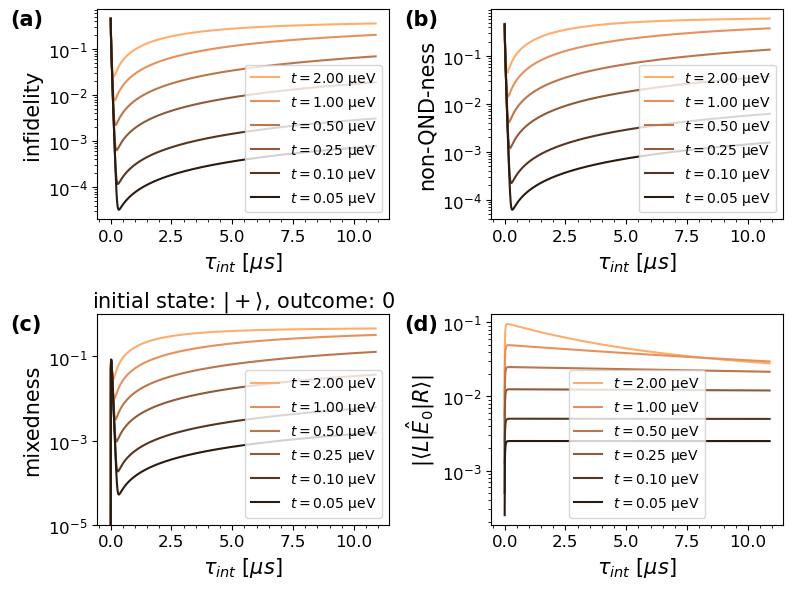 6/9
Spin qubit readout using Pauli blockade spin-to-charge conversion
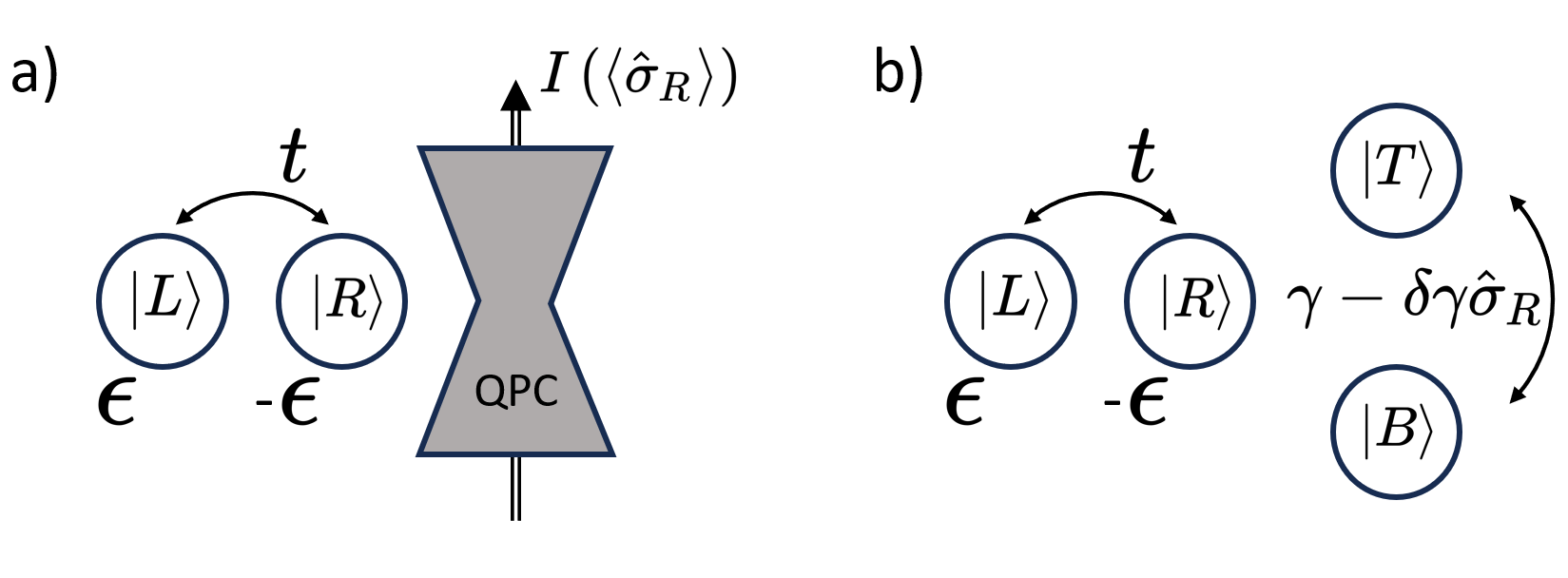 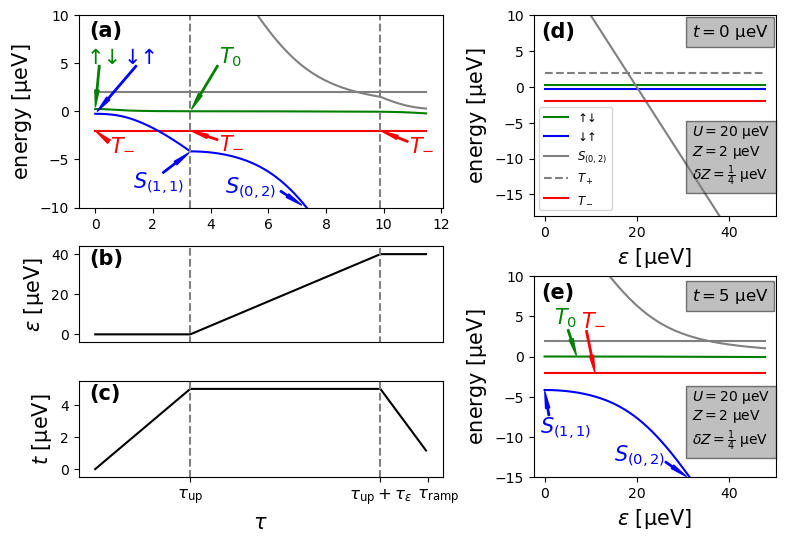 Reference spin: ↓
Reference spin: ↓
Unknown spin
Unknown spin
Hamiltonian:
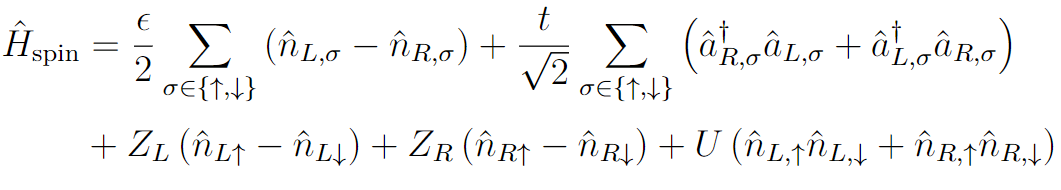 7/9
Residual tunnelling induces leakage
Additional errors from imperfect ramping
Residual tunnelling induces leakage instead of relaxation
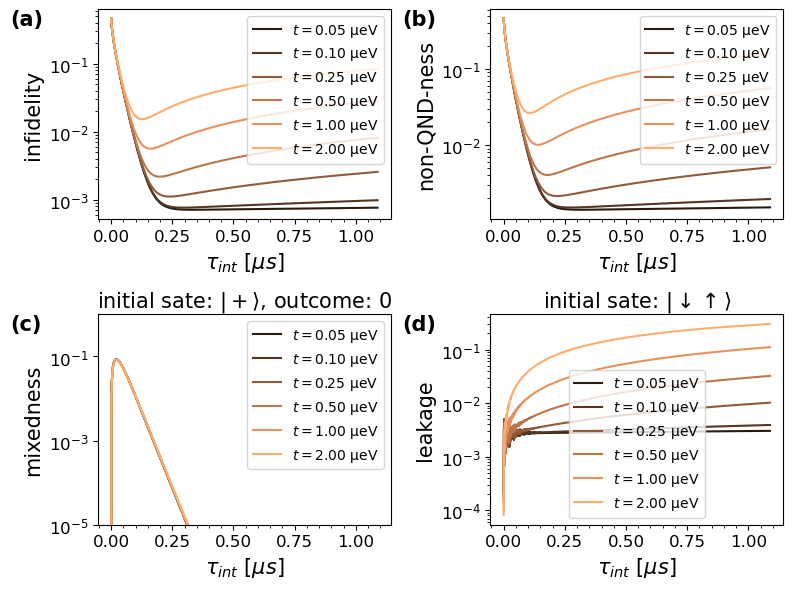 8/9
Overview
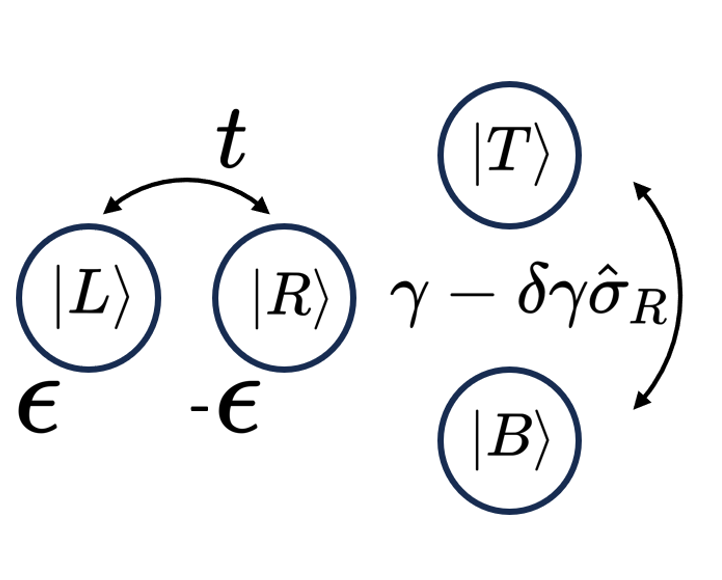 The model
The QPC is modelled as a double quantum dot
The data qubit is measured inirectly
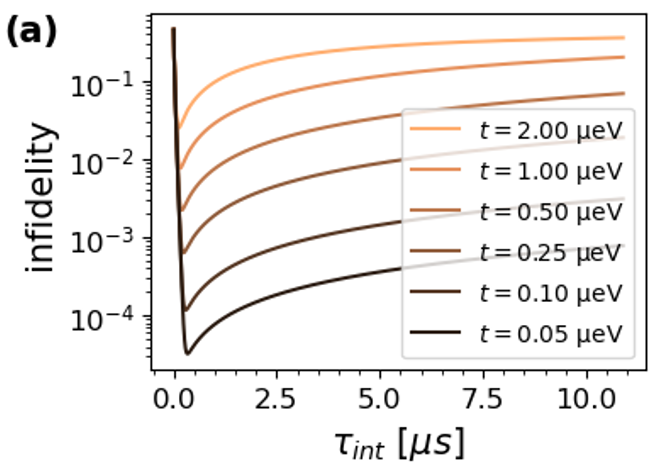 Potential applications of the model
Optimization of readout
Optimiziation of qubit state inference based on soft-information
Optimization of adaptive circuits, including quantum error correction circuits
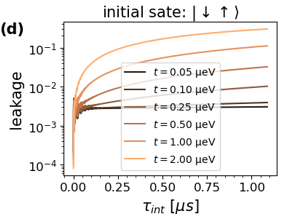 Spin qubit readout
Additional errors due to spin-to-charge conversion
Tunnelling induces leakage
9/9